Proteīnu funkcijas piemērs: mioglobīns un hemoglobīns
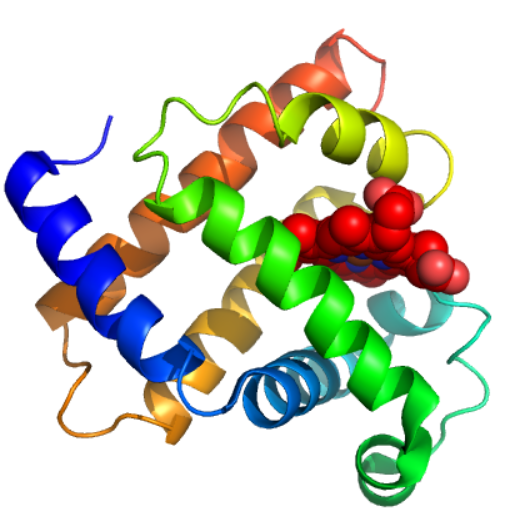 1
Skābekli piesaistošie proteīni
Neviena aminoskābju sānu ķēde nespēj tieši piesaistīt skābekli...
Pārejas metālu joni – piemēram Fe2+ un Cu2+ piesaista skābekli
Tomēr, brīvi Fe2+  - skābekļa kompleksi ģenerē augsti reaģētspējīgus OH radikāļus, kas var novest pie DNS bojājumiem
Tādēļ evolūcijas gaitā ir radīti īpaši proteīni, kuri spēj transportēt skābekli
Sānu ķēdes spēj piesaistīt Fe2+ vai Cu2+ jonus, kuri, savukārt, var piesaistīt skābekli 
Skābekli piesaista tikai Fe2+ joni, bet ne Fe3+ joni
Fe2+ viegli oksidējas par Fe3+
Fe2+ reducētā stāvoklī notur hēma molekula
Ir sastopami arī Cu2+ piesaistoši skābekļa transportproteīni, to sastāvā nav hēma
2
Mioglobīns un hemoglobīns
Vieni no vislabāk izpētītajiem un izprastajiem proteīniem
Labs piemērs proteīna atgriezeniskai mijiedarbībai ar ligandu
Paaugstina skābekļa šķīdību un nodrošina tā transportu
Brīvs skābeklis slikti šķīst ūdenī un nedifundē audos dziļāk par dažiem milimetriem
Pirmie proteīni, kuriem tika noteiktas struktūras
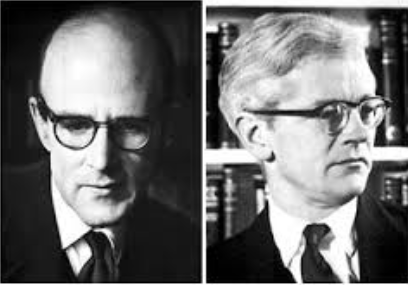 Max Perutz
John Kendrew
Nobela prēmija 1962
3
Porfirīni
Aromātiski savienojumi, porfīna atvasinājumi, kuri labi koordinē pārejas metālu jonus
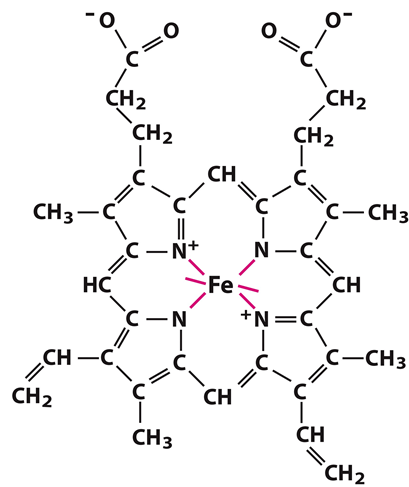 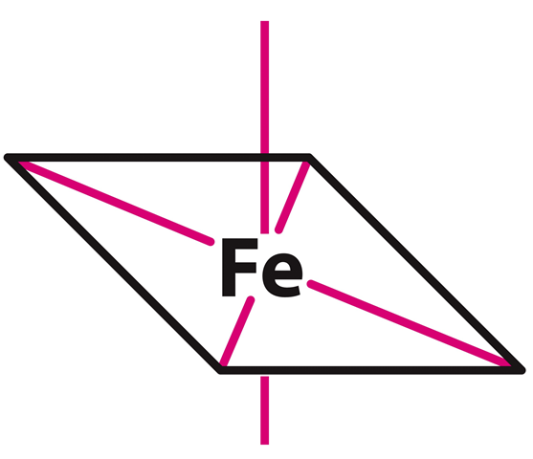 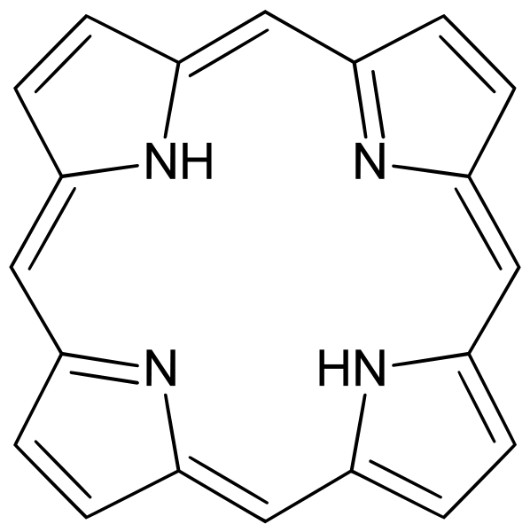 Fe2+ koordinācija
Porfīns
Protoporfirīns IX, hemoglobīna sastāvdaļa
4
Hēma grupas piesaiste pie proteīna
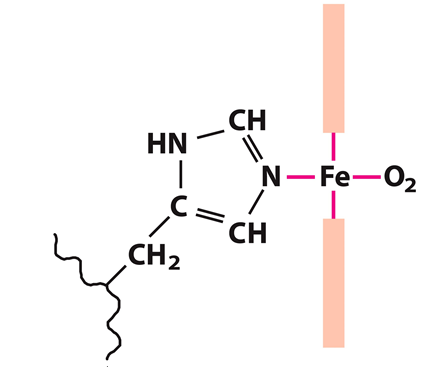 Hemoglobīna/mioglobīna histidīns
Skābekļa molekula
Hēma molekulas plakne
5
Skābekļa piesaiste
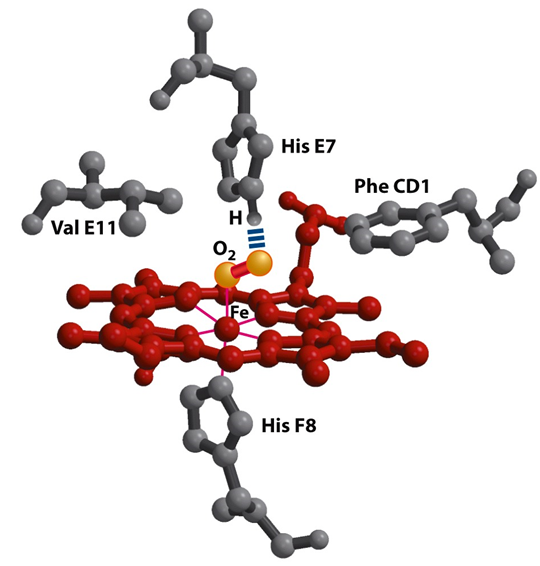 Skābeklis piesaistās brīvajā pozīcijā pie Fe jona
Skābekļa molekulu ar H saiti palīdz koordinēt His atlikums
6
Hēma grupas piesaiste pie mioglobīna
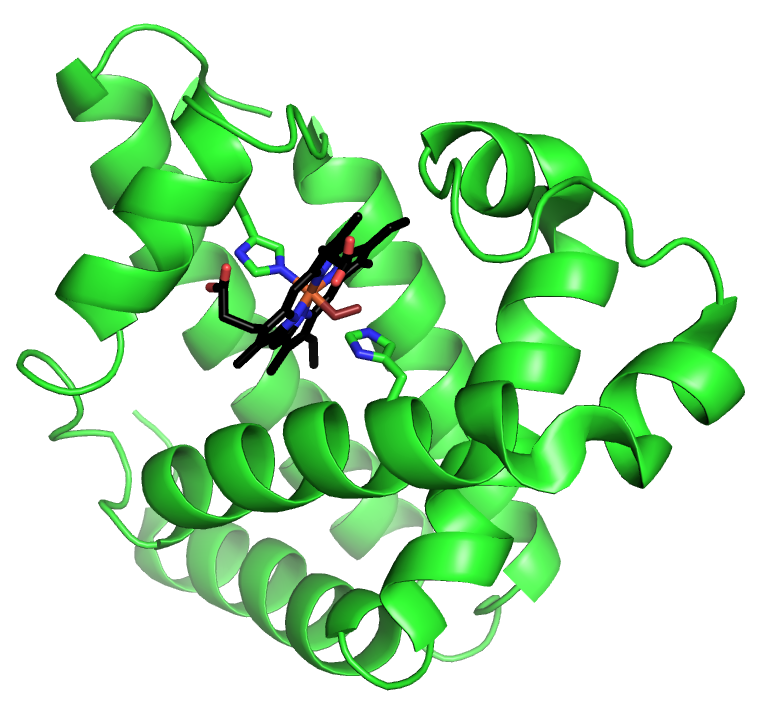 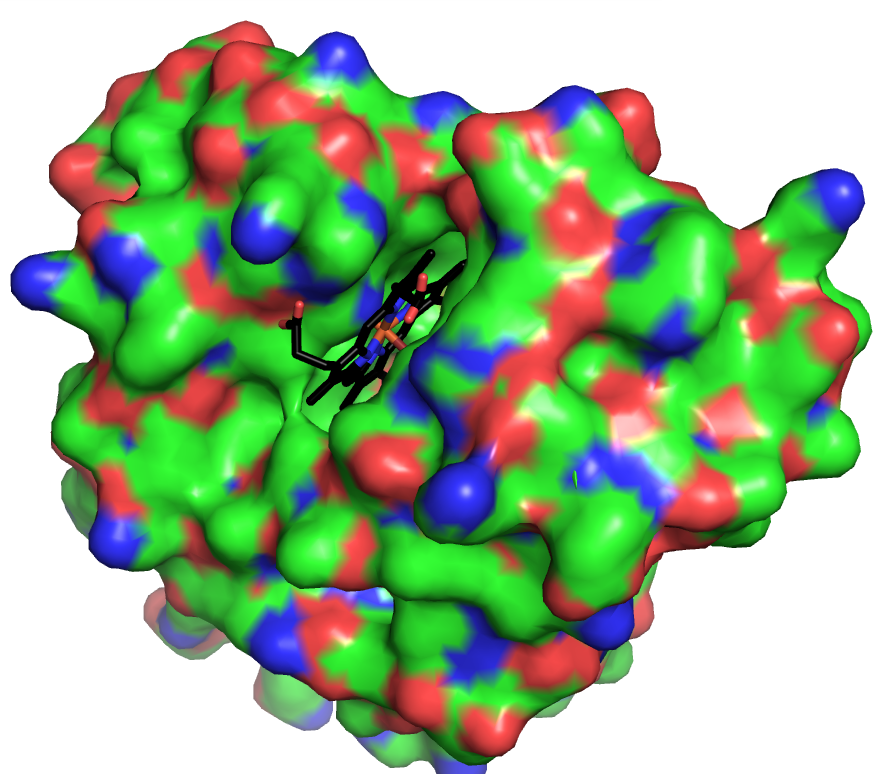 Hēms ir piesaistīts mioglobīna kabatā un papildus mijiedarbībai ar histidīnu veido daudzas hidrofobas, van der Vālsa un lādētas mijiedarbības
7
Mioglobīns
Mioglobīns ir atrodams muskuļos kā skābekļa glabātuve
Neskatoties uz to, ka tas ir viens no vislabāk izpētītajiem proteīniem, fizioloģiskā loma joprojām nav līdz galam skaidra
Mioglobīns noteikti palīdz aizturēt elpu, piem. jūras zīdītājiem ir paaugstināts mioglobīna saturs muskuļos
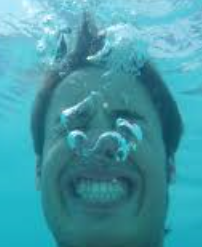 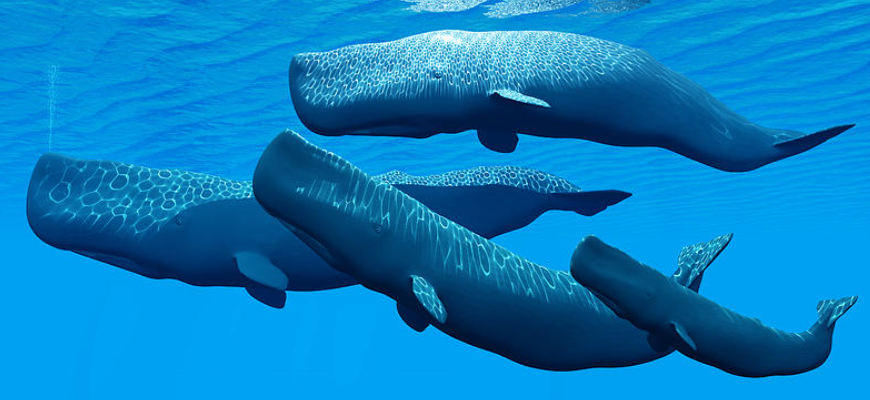 8
Mioglobīna saturs dažādu vaļu sugās
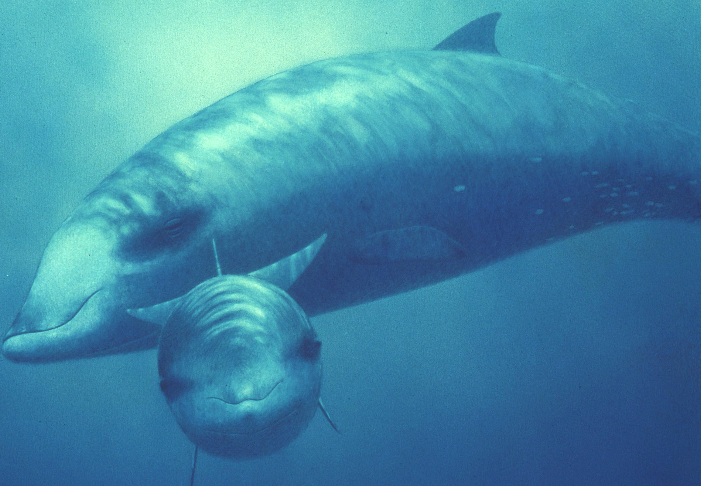 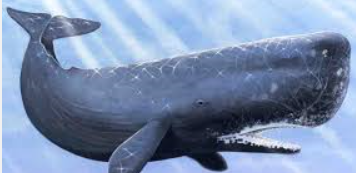 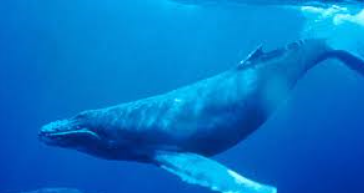 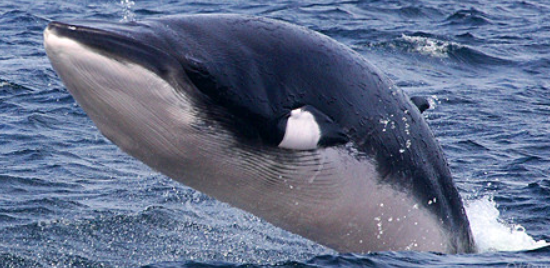 9
Vai mioglobīns ir kritiski nepieciešams organisma normālajām funkcijām?
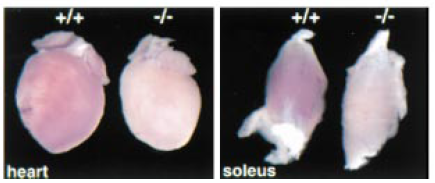 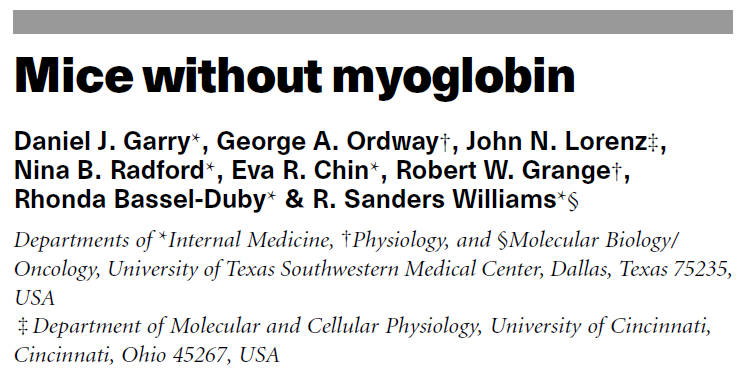 Mioglobīna knock-out peles ir dzīvotspejīgas, veselīgas un spējīgas vairoties...
Knock-out pelēm nav arī vērojamas būtiskas izmaiņas veikt fiziskas aktivitātes
Protams, muskuļi nav sarkanā krāsā...
10
Proteīna-liganda mijiedarbību līdzsvars
11
θ un disociācijas konstante Kd
Skaitliski, Kd ir vienāda ar liganda koncentrāciju, pie kuras puse no liganda piesaistīšanās centriem ir aizpildīta, t.i., θ =1/2
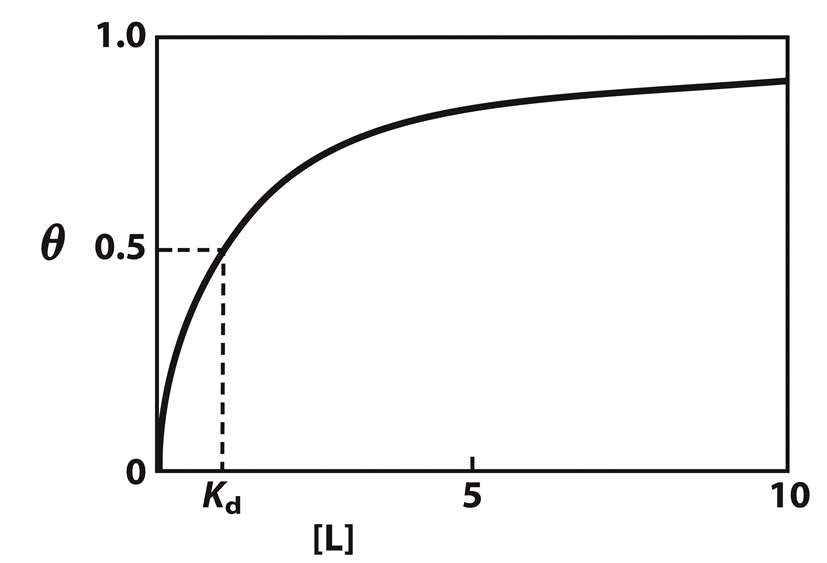 12
Formulas skābeklim  un citiem gāzveida ligandiem
13
Mioglobīna-skābekļa mijiedarbība
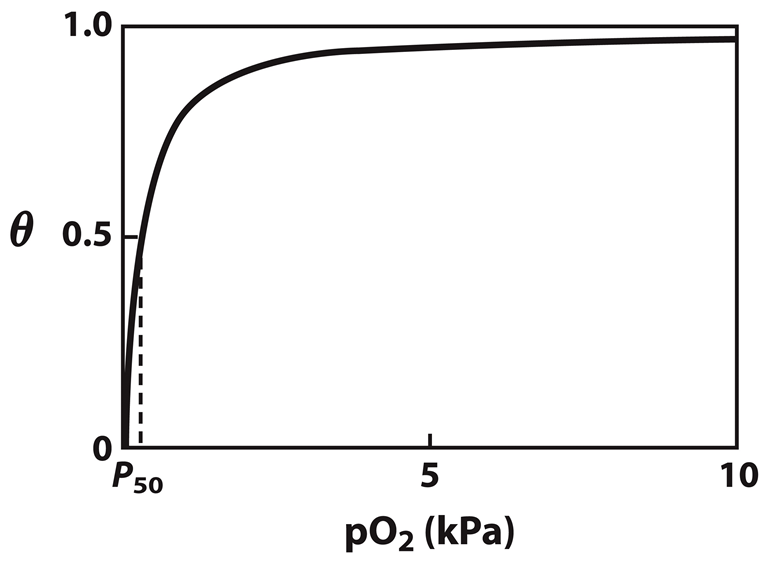 Skābekļa koncentrācija ir aizstāta ar parciālo spiedienu
Kā redzams no līknes formas, mioglobīnam ir augsta afinitāte  pret skābekli un puse no piesaistīšanās centriem ir aizņemti jau pie zema parciālā spiediena
14
Mioglobīns un gaļas krāsa
Sarkano krāsu gaļai piešķir oksimioglobīns
15
Kāpēc veikalos gaļa ir sarkanā krāsā?
Gaļa ir sarkana tikai tikmēr, kamēr Fe joni porfirīna sastāvā ir reducēti un ar piesaistītu skābekli (oksimioglobīns) 
Joniem oksidējoties par Fe3+, krāsa kļūst pelēki brūna
Iepakojot gaļu atmosfērā ar nelielu CO daudzumu, CO piesaistas pie Fe2+ porfirīna sastāvā un veido karboksimioglobīnu, kurš arī ir sarkans
Līdzīgu efektu var panākt, uzkaisot nedaudz nitrīta – Fe2+ porfirīna komplekss tad piesaista NO
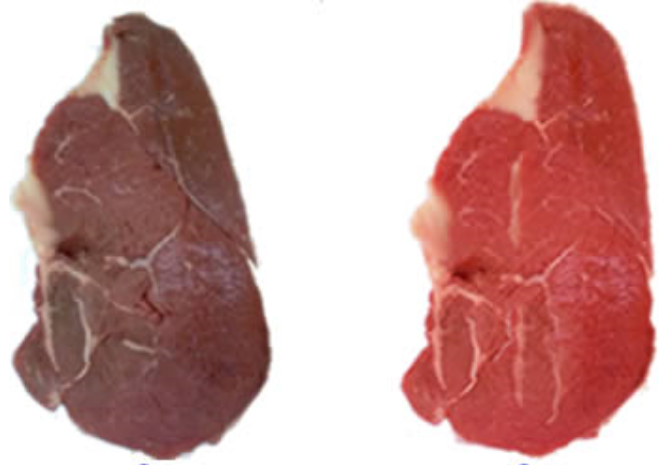 CO
16
Daudzšūņu evolūcijas atkarība no skābekļa transporta
Skābekļa vājā difūzijas spēja audos nozīmē, ka jebkuram lielākam organismam ir jābūt apgādātam ar skābekļa transporta sistēmu
Insektiem nav īpašas skābekļa transportsistēmas, skābeklis pārvietojas ar difūzijas palīdzību, tādēļ insekti nevar būt sevišķi lieli
Karbona periodā (350-300 Ma) skābekļa koncentrācija gaisā bija augstāka, tāpēc insekti varēja kļūt lielāki
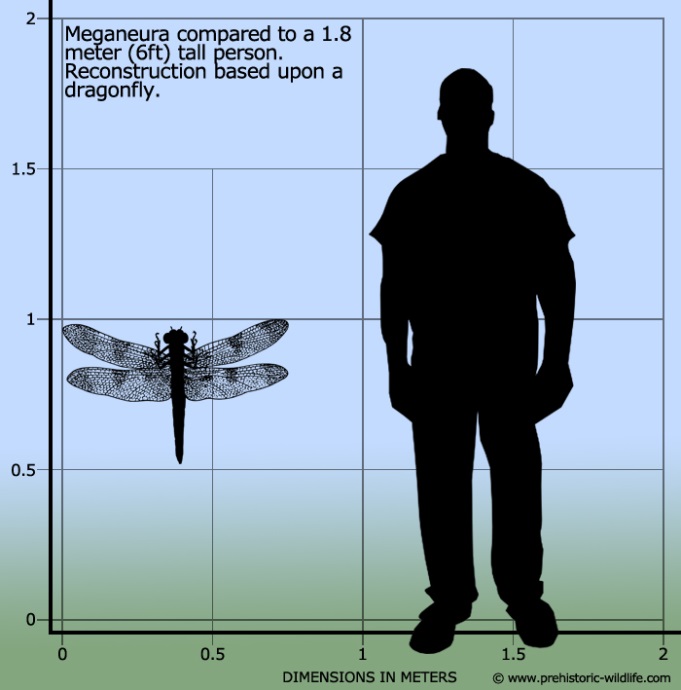 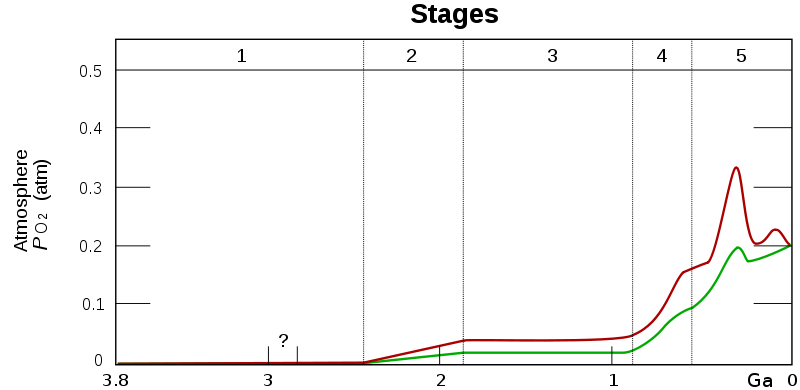 17
Hemoglobīns
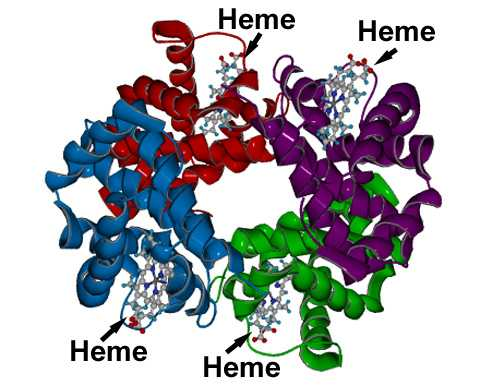 Mioglobīns ir monomērs
Hemoglobīns satur 4 monomērus: 2xa un 2x b
 a un b ķēdes ir strukturāli līdzīgas un tām ir globīna folds
α-globīni
mioglobīns
β-globīni
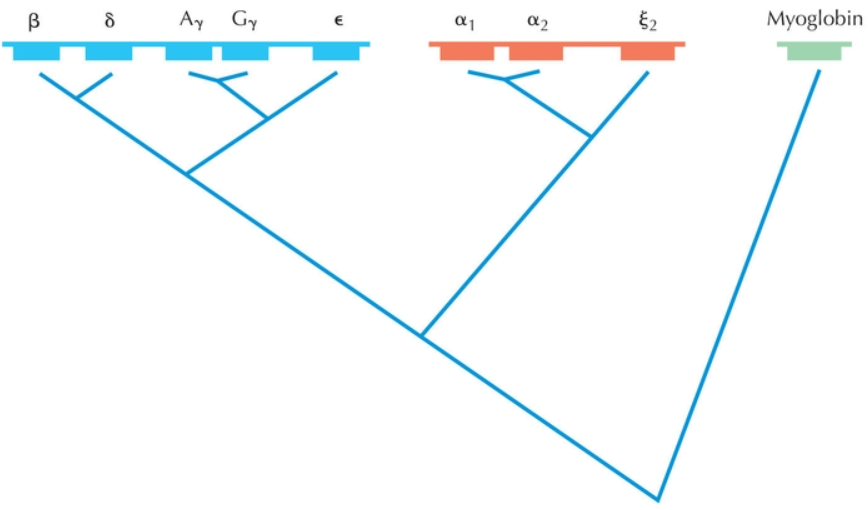 450-500 Ma
18
600-800 Ma
Mioglobīna un hemoglobīna monomēru strukturālā līdzība
Mioglobīna un hemoglobīna monomēru aminoskābju sekvences ir identiskas tikai 27 pozīcijās (no 146)
Tomēr, struktūras ir ļoti līdzīgas 
Arī hēma grupa piesaistās līdzīgi
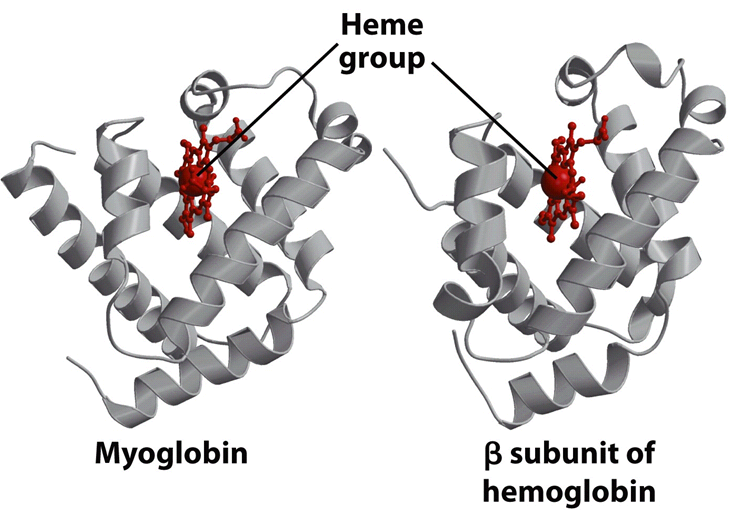 19
Kontakti starp hemoglobīna monomēriem
Veidojas starp atšķirīgajām α un β subvienībām
Kontakti ir pārsvarā hidrofobi, bet dažas lādētas mijiedarbības ir būtiskas  dažādu hemoglobīna konformāciju veidošanā
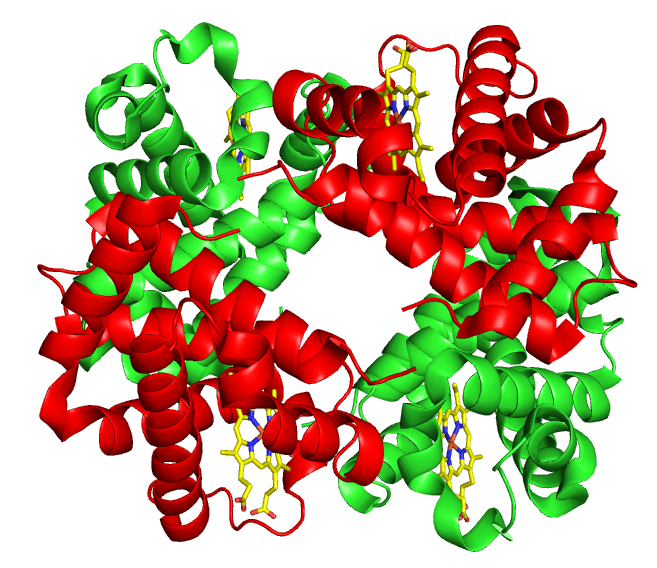 α1
β2
β1
α2
20
Hemoglobīna T un R stāvokļi
Hemoglobīna makromolekula var atrasties divos dažādos stāvokļos – T (tense) un R (relaxed)
T stāvoklim ir zemāka afinitāte pret skābekli nekā R stāvoklim
T un R stāvokļus stabilizē atšķirīgas lādētās mijiedarbības
T→R pāreju veicina paša skābekļa piesaistīšanās
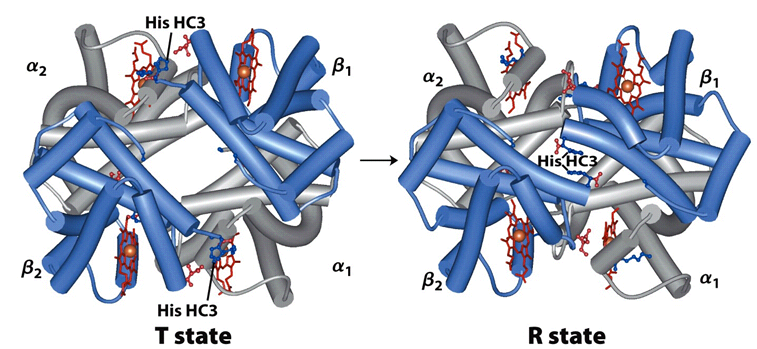 Asp FG1
21
Skābekļa loma R stāvokļa ierosināšanā
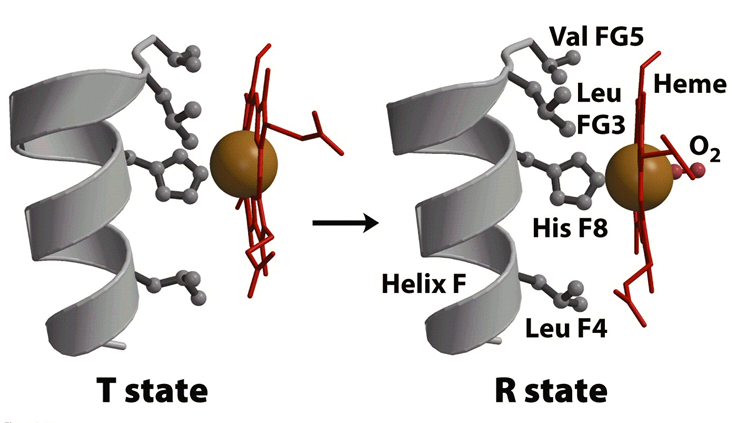 Pirms skābekļa piesaistīšanās hēma molekula ir mazliet izliekta
Skābeklim piesaistoties, hēma molekula iztaisnojas
Izmainās attālums starp hēmu un spirāles sānu ķēdēm
Spirāles konformācija un novietojums nedaudz izmainās
Ar to pietiek, lai monomēri nobīdītos un izveidotos jaunas lādētās mijiedarbības
22
Skābekļa loma R stāvokļa ierosināšanā
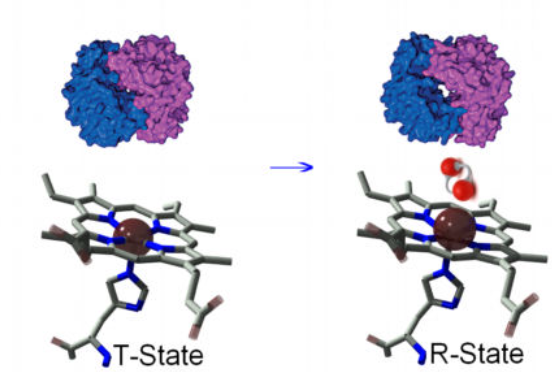 23
Kāpēc nepieciešami T un R stāvokļi?
Plaušās skābeklis ir jāuzņem – tādēļ labāk noder augsta afinitāte
Audos skābeklis ir jāatdod – labāk noder zema afinitāte
Pārslēdzoties no viena stāvokļa uz otru, hemoglobīns efektīvāk uzņem un atdod skābekli
24
Skābekļa molekulu kooperatīva piesaistīšanās hemoglobīnam
Plaušās katra nākošā skābekļa molekula piesaistās ar augstāku afinitāti
Audos katra nākošā skābekļa molekula tiek vieglāk atdota
Hemoglobīnam ir sigmoīda skābekļa piesaistīšanās līkne
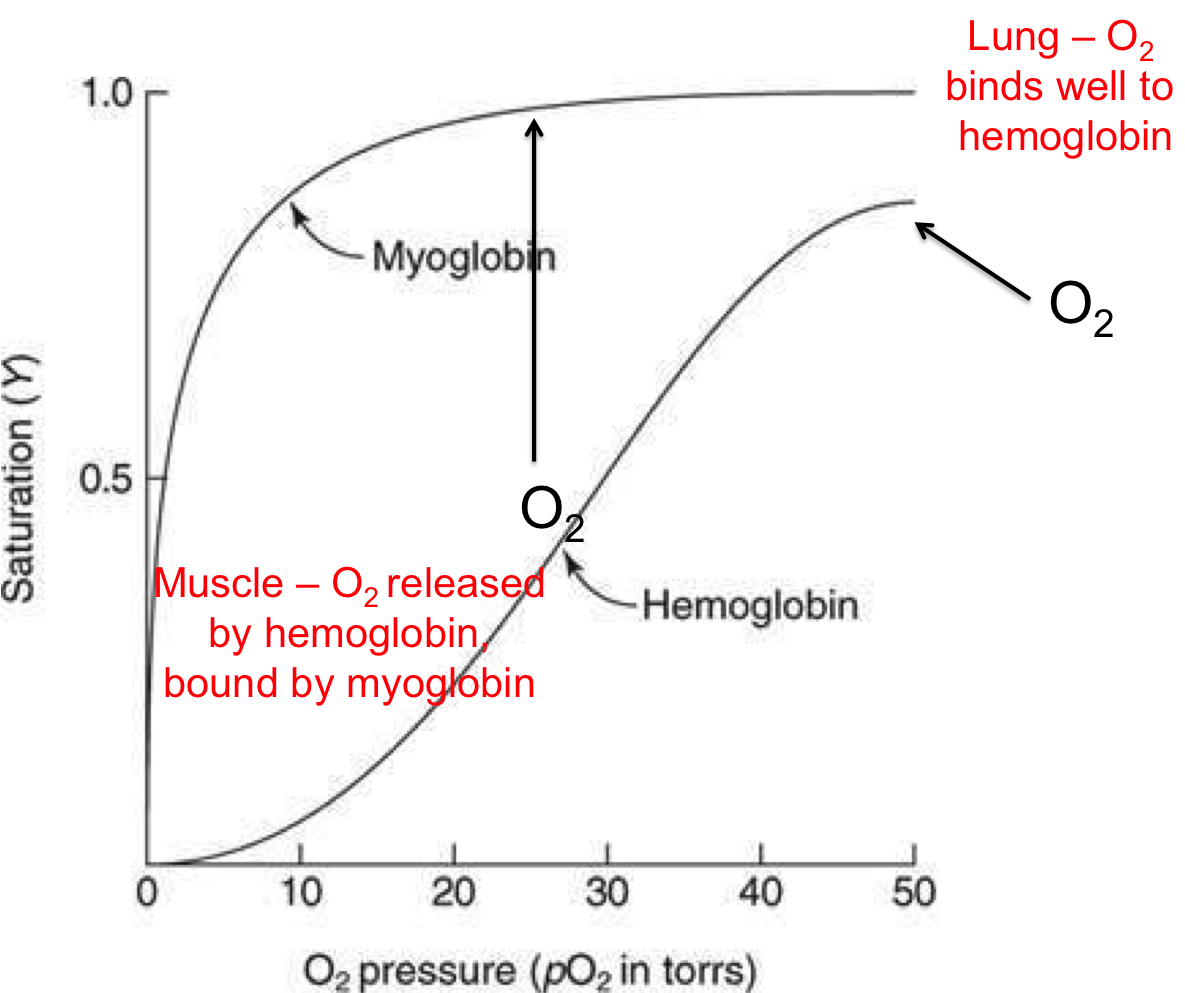 25
Hemoglobīns – allostērisks proteīns
Allostēriskos proteīnos modulatora piesaistīšanās vienā centrā izmaina liganda piesaistīšanos citā centrā
Ja modulators un ligands ir viens un tas pats savienojums, allostērisko mijiedarbību sauc par homotrofu
Ja modulators un ligands ir atšķirīgi savienojumi, allostērisko mijiedarību sauc par heterotrofu
Hemoglobīns ir gan homotrofas, gan heterotrofas allostēriskās mijiedarbības piemērs
26
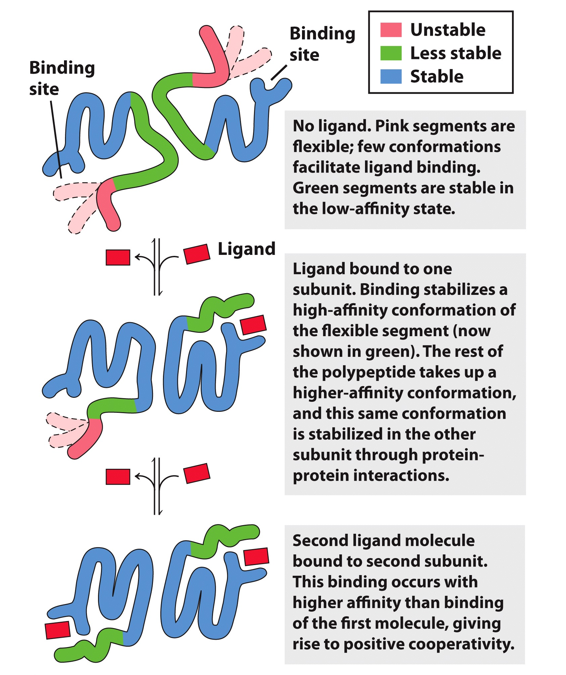 27
Kooperatīvā ligandu piesaistīšanās kvantitatīvā formā, Hilla vienādojums
← Hilla vienādojums; pārveidojot:
28
Hilla plots mioglobīnam un hemoglobīnam
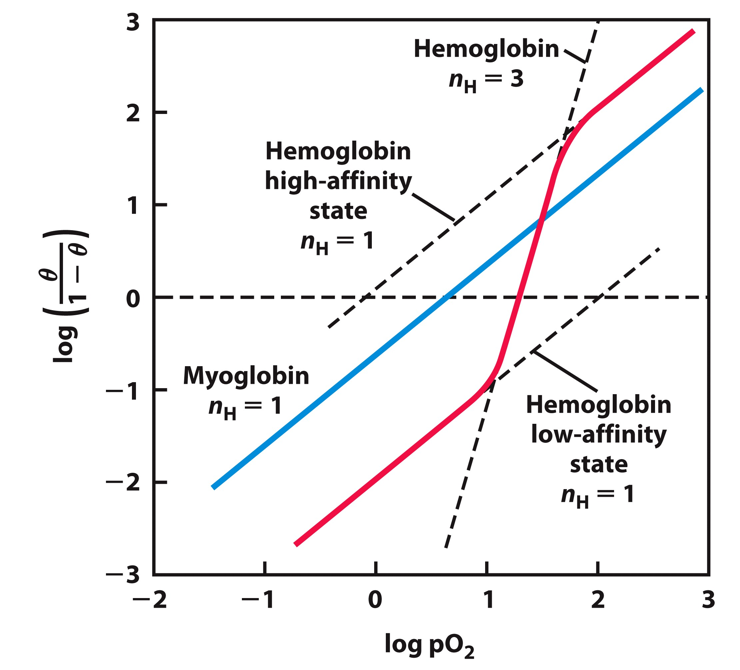 29
Hilla koeficients
Teorētiski, Hilla vienādojumā n ir vienāds ar piesaistīšanās centru skaitu
T.i., ja hemoglobīnā ir 4 piesaistīšanās centri, teorētiski visas 4 skābekļa molekulas piesaistās uzreiz
Praksē tā nenotiek, un skaitlis n (nH) norāda nevis piesaistīšanās centru skaitu, bet gan kooperativitātes pakāpi starp centriem
Ja nH < 1, kooperativitāte ir negatīva
Ja nH > 1, kooperativitāte ir pozitīva
nH nevar pārsniegt piesaistīšanās centru skaitu
30
Hemoglobīna loma H+ un CO2 transportā
Lai gan galvenā hemoglobīna funkcija ir O2 transports, tas transportē arī divus elpošanas gala produktus – H+ un CO2
Hemoglobīns transportē ap 20% no izelpojamā CO2
H+ un CO2 piesaistīšanās ir inversi proporcionāla O2 piesaistīšanai
T.i., audos, kur ir daudz CO2 un zemāks pH, hemoglobīna afinitāte pret skābekli samazinās
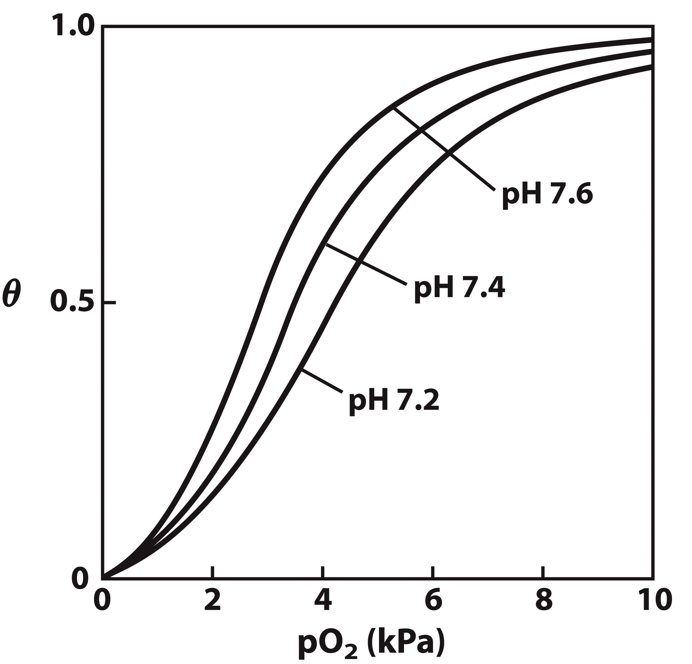 Tomēr, ne CO2, ne H+ tieši nekonkurē ar O2 un pie hemoglobīna piesaistās citās vietās
(plaušās)
(audos)
31
H+ piesaistīšanās pie hemoglobīna
H+ var piesaistīties pie dažādām hemoglobīna sānu ķēdēm
Liela nozīme ir His146 protonēšanai, kurš protonētā stāvoklī veido jonu saiti ar Asp94 un stabilizē hemoglobīna T stāvokli
Asp94
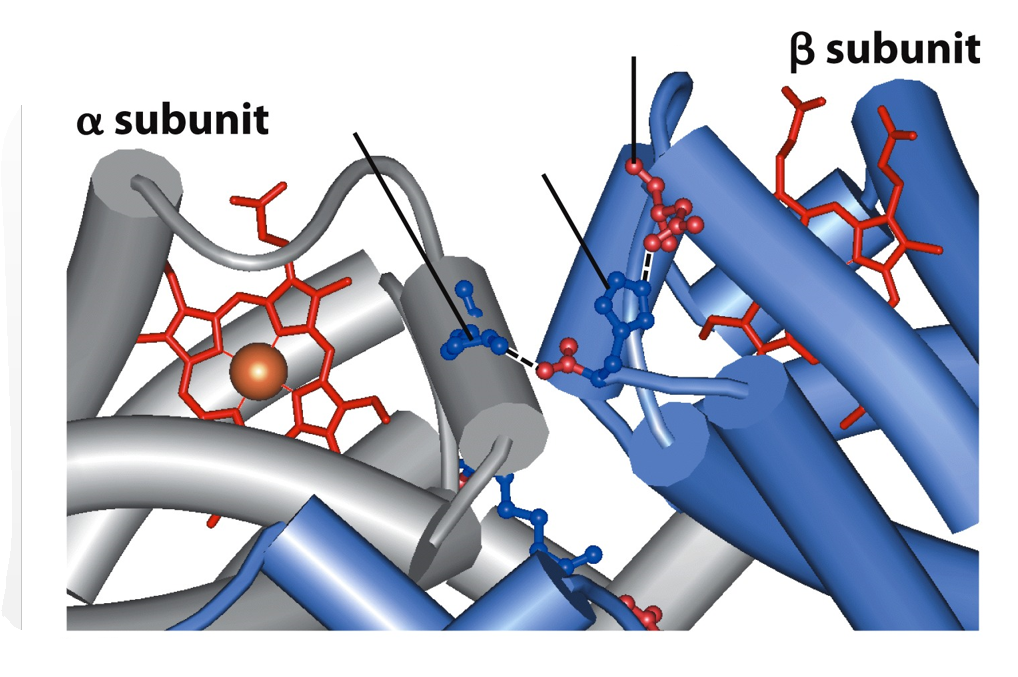 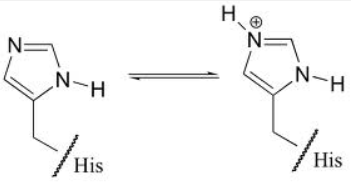 His146
H+
32
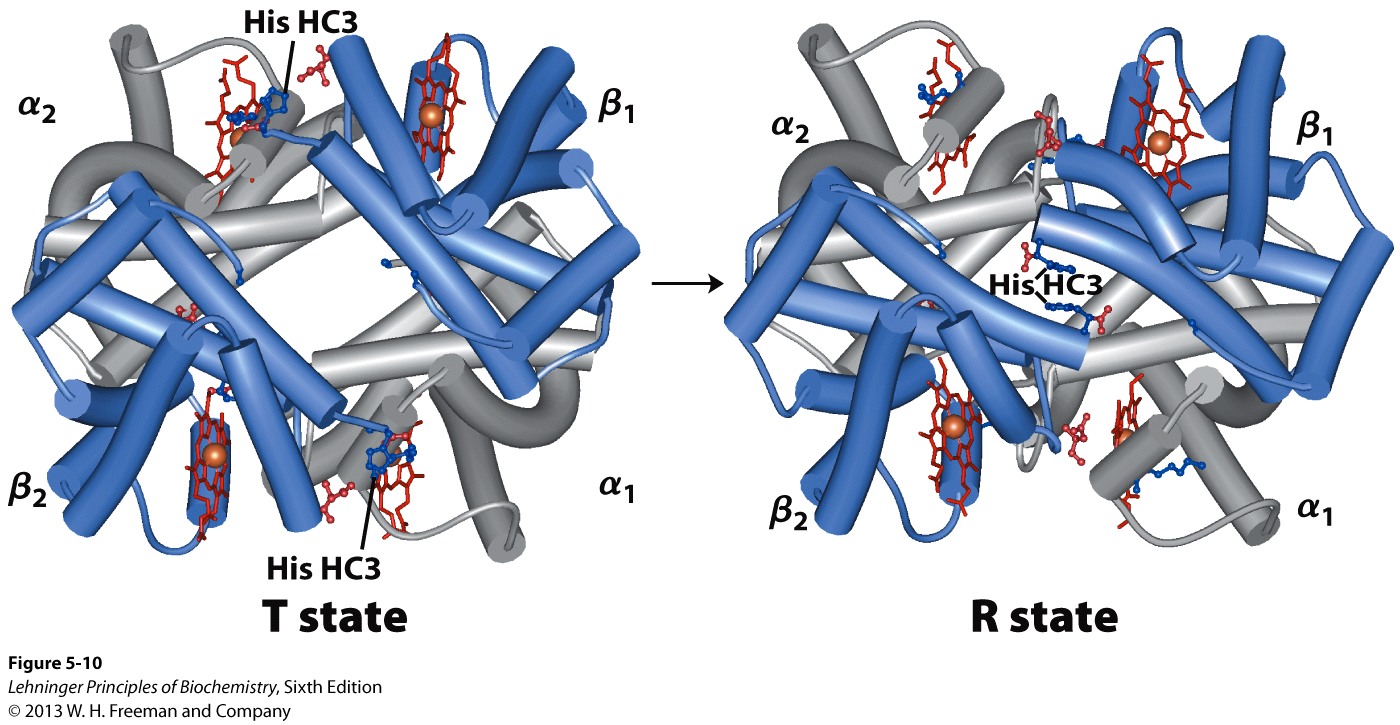 33
CO2 piesaistīšanās pie hemoglobīna
CO2 piesaistas pie hemoglobīna ķēžu N-gala
Reakcijā rodas H+, kas arī var piesaistīties pie hemoglobīna
Izveidotais karbamino-N-gals veido papildus jonu mijiedarbības, kas stabilizē T stāvokli
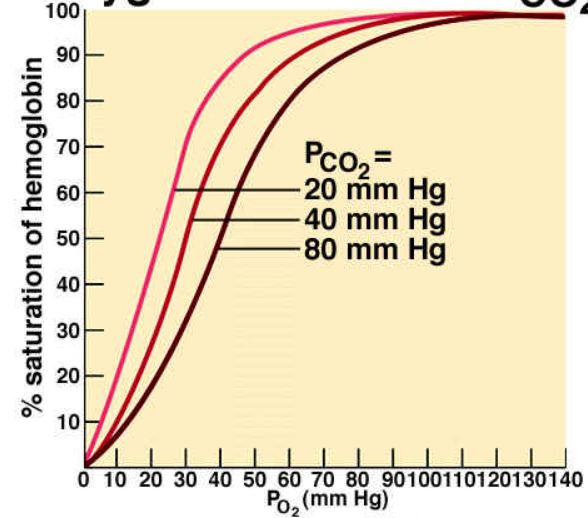 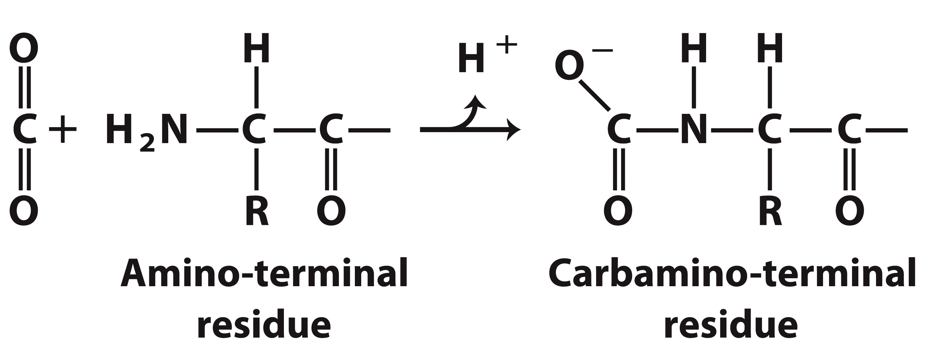 34
2,3-bifosfoglicerāts (BPG)
BPG ir sastopams eritrocītos relatīvi augstās koncentrācijās
Līdzīgi CO2 un H+, BPG samazina hemoglobīna afinitāti pret O2, stabilizējot T stāvokli
BPG negatīvi lādētās grupas piesaistās proteīna pozitīvi lādētajām aminoskābēm
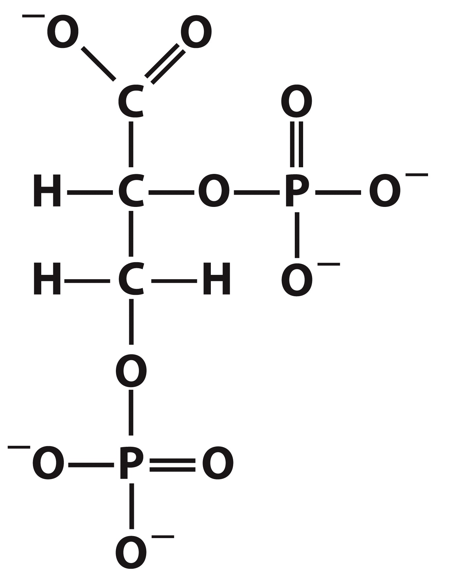 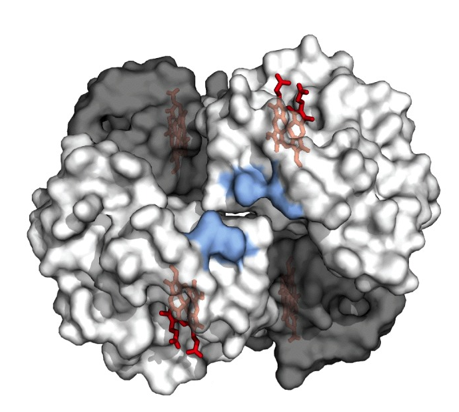 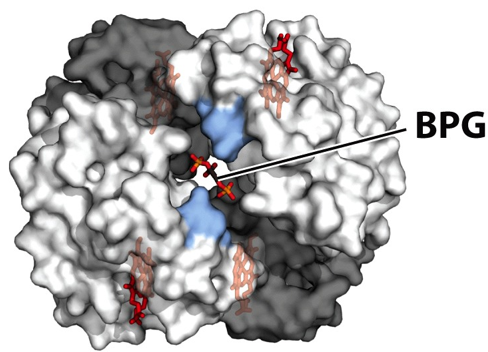 35
BPG un kalnu adaptācija
Jūras līmenī O2 daudzums, kas tiek atdots no asinīm uz audiem ir aptuveni 38% no asiņu maksimālās kapacitātes
4500 m augstumā, samazinties pO2, efektivāte pazeminās līdz 30%
Augstkalnu apstākļos jau pēc dažām stundām organisms sāk ražot vairāk BPG
Rezultātā samazinās hemoglobīna afinitāte pret O2 un efektivitāte atgriežas 37% līmenī
36
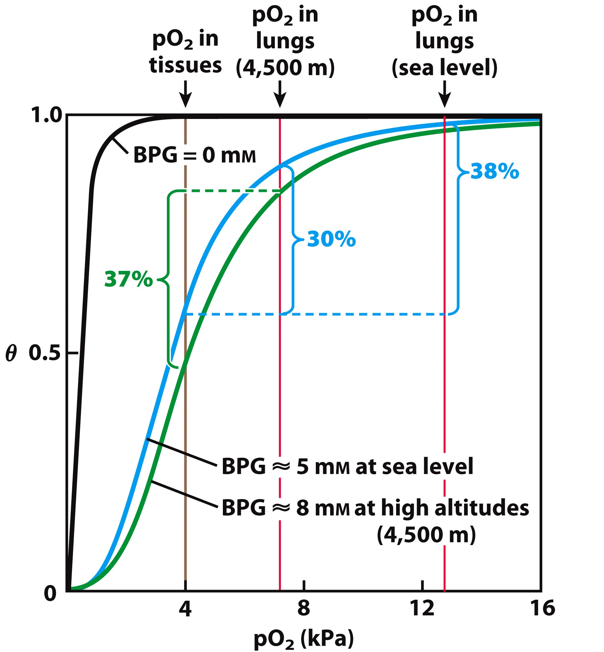 37
Fetālais hemoglobīns un BPG
Embriji skābekli iegūst no mātes asinīm
Tas nozīmē, ka efektīvai skābekļa pārnesei embrija hemoglobīnam ir jābūt ar augstāku afinitāti pret skābekli, nekā mātes hemoglobīnam
Embrijiem hemoglobīna β subvienības vietā ir γ subvienība
α2γ2 hemoglobīnam ir zemāka afinitāte pret BPG kā α2β2 hemoglobīnam
Rezultātā, α2γ2 hemoglobīnam ir augstāka afinitāte pret skābekli
38
CO un O2 piesaistīšanās pie brīva hēma
Brīvs hēms piesaista CO 20 000 reižu labāk nekā O2
Hēms mioglobīna sastāvā CO piesaista «tikai» 200 reižu labāk nekā O2
CO molekula vislabāk piesaistās perpendikulāri pret hēma plakni
Skābekļa molekula vislabāk piesaistās slīpi pret hēma plakni (nesaistīto elektronu pāru dēļ)
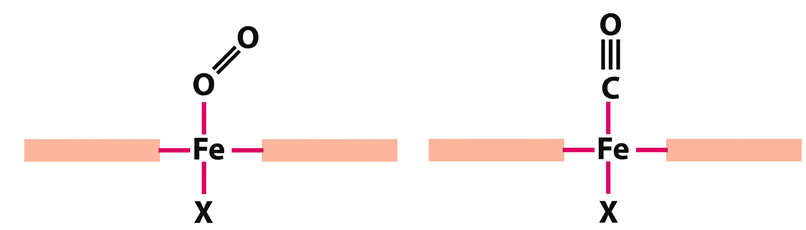 39
CO un O2 piesaistīšanās pie mioglobīna un hemoglobīna
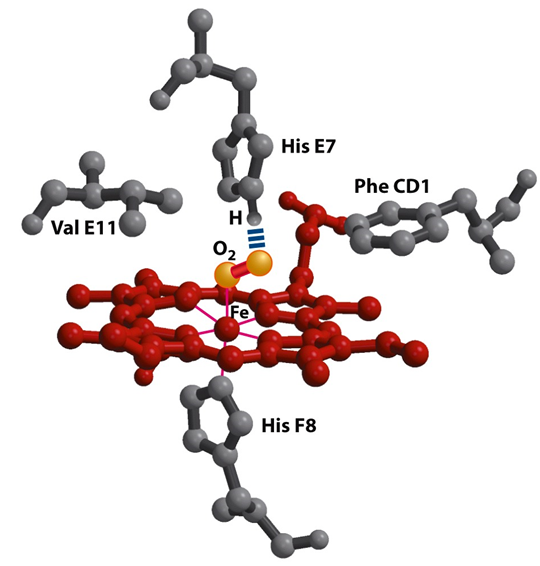 O2 pareizā leņķī palīdz piesaistīt His sānu ķēde
CO nevar piesaistīties taisni, jo traucē tas pats His
Līdz ar to CO ir spiests piesaistīties nedaudz slīpi, kas samazina afinitāti
Rezultātā CO piesaistās «tikai» 200x labāk par O2
40
CO saindēšanās
Tā, kā CO pie hemoglobīna piesaistās ar augstu afinitāti, pat pie nelielām CO koncentrācijām notiek karboksihemoglobīna uzkrāšanās
Efekts pastiprinās intensīvas slodzes apstākļos
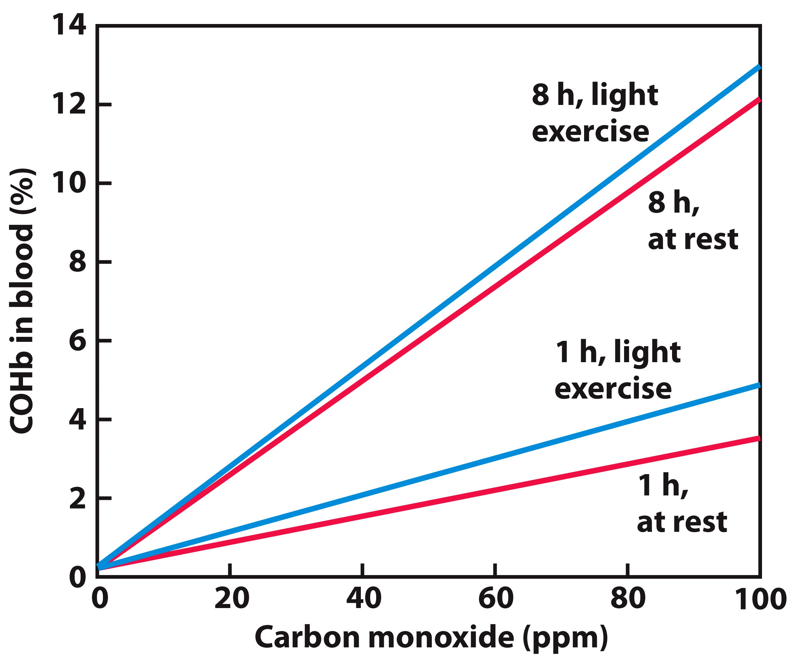 41
Dažādu CO koncentrāciju efekti
CO koncentrācija gaisā variē no 0.05 ppm lauku apvidos līdz 4 ppm (0.0004%) dažās pilsētās
ASV maksimāli pieļaujamā CO koncentrācija 8 h darba vietā ir 50 ppm
Automašīnu izplūdes gāzēs (bez katalizatora) CO koncentrācija ir ap 8000 ppm (0.8%)
42
Smēķēšana un CO
Normālos apstākļos COHb līmenis asinīs ir <1% 
Smēķētājiem COHb līmenis asinīs ir no 3-5 %, nepārtraukti smēķējot – 15%
Tādejādi, smēķētājiem palielielinās risks saindēties ar CO
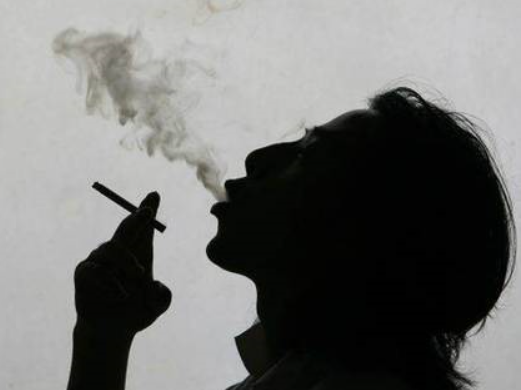 43
CO papildus efekts
Anēmijas pacienti, kuriem līdz pat 50% hemoglobīna nepārnes skābekli, tomēr izdzīvo
CO saindēšanās gadījumā, 50% COHb var būt letāls iznākums
CO piesaistīšanās pie vienas Hb subvienības paaugstina citu subvienību afinitāti pret O2
Tādejādi, lai gan COHb pārnes skābekli, tas audos netiek atbrīvots pietiekošā daudzumā
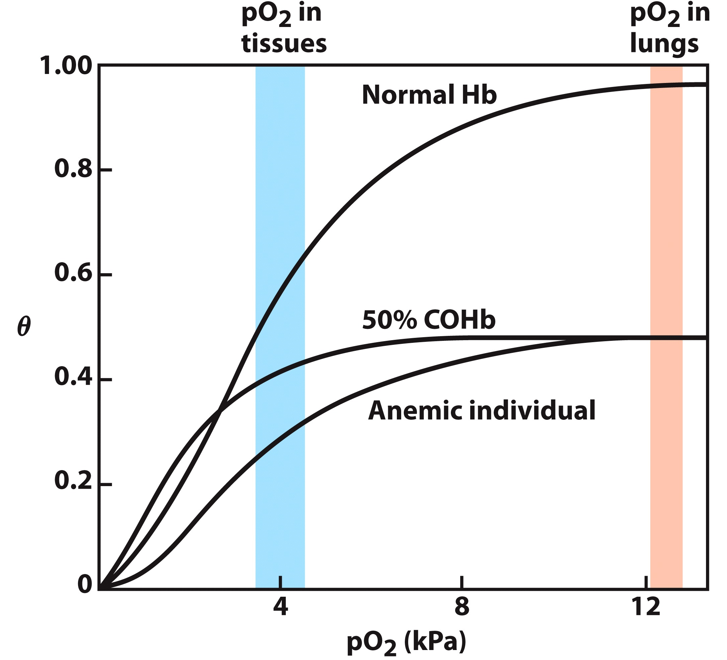 44
CO saindēšanās gadījumā...
Svaiga gaisa elpošana var nebūt pietiekoši efektīva, jo paiet 5-6 stundas, lai uz pusi samazinātu COHb daudzumu
Tīra O2 elpošana uz pusi samazina COHb daudzumu 1-1.5 stundās
Vislapāk palīdz hiperbāriska O2 elpošana – COHb daudzumu uz pusi var samazināt 20 min laikā
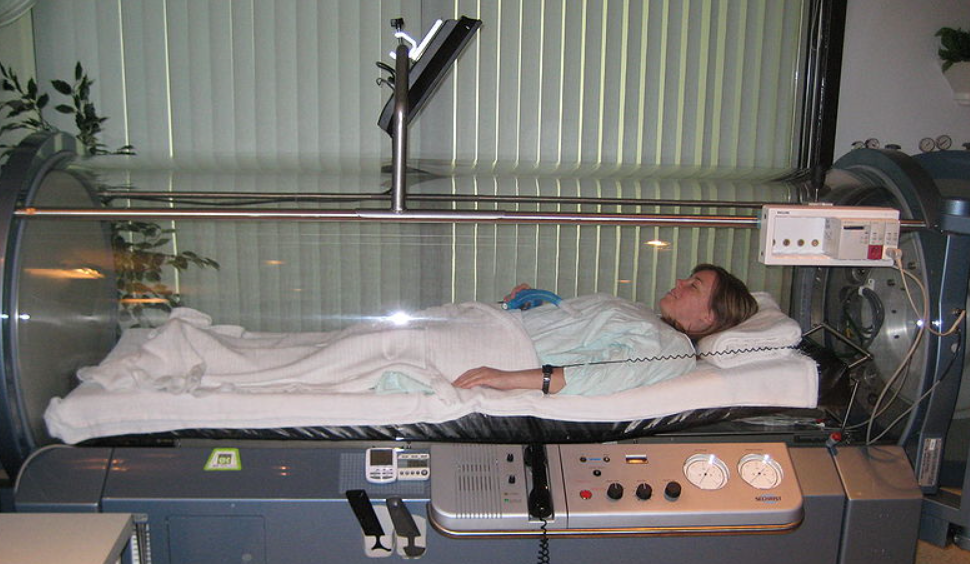 45
Globīnu saime
Globīni ir evolucionāri ļoti seni proteīni, sastopami dzīvniekos, augos un baktērijās
Visi globīni piesaista hēmu
Strukturāli iedala 3/3 globīnos (α/α dubultais sendvičs, 3 spirāles virs 3) un īsākos 2/2 globīnos (2 spirāles virs 2, trūkst pirmās alfa spirāles)
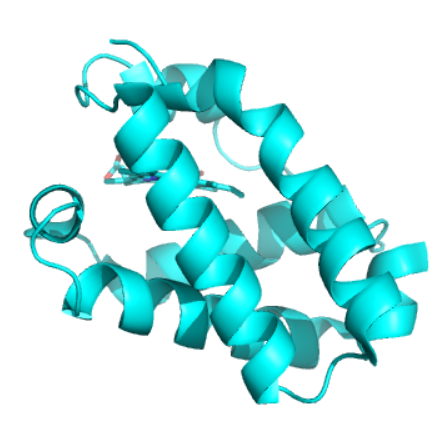 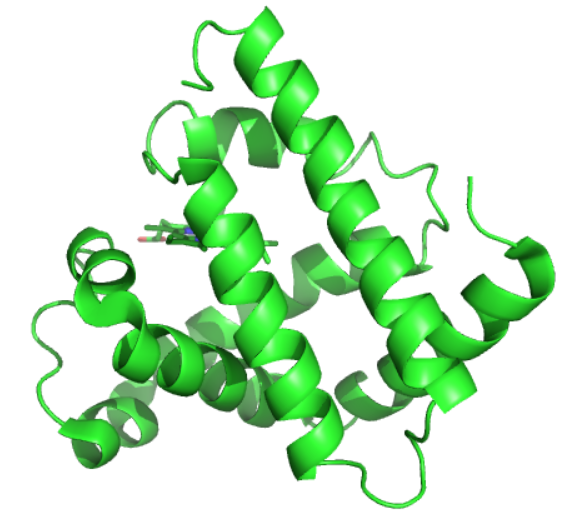 2/2 globīns
3/3 globīns
46
Penta- un heksa- koordinētie globīni
Dzelzs jonam var būt 5 vai 6 ligandi
4 ligandi ir hēma sastāvā, papildus vēl ir 1 vai 2 histidīni
Pentakoordinētajiem globīniem gāze (skābeklis, NO, ...) pievienojas kā sestais ligands
Heksakoordinētajiem globīniem gāze aizvieto vienu no histidīniem
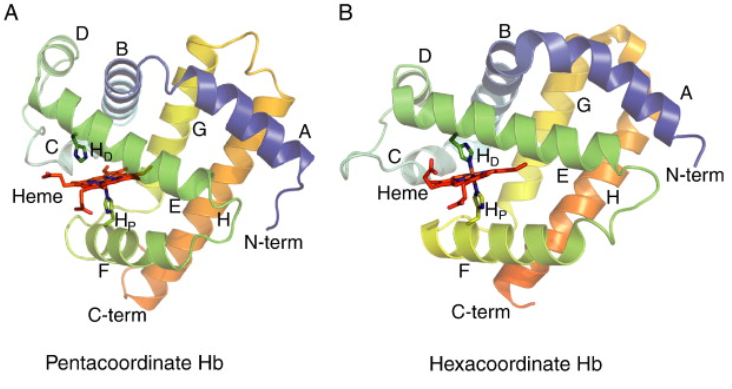 47
Citoglobīns un neiroglobīns
Neiroglobīns ir atrodams nervu sistēmas audos
Neiroglobīna galvenā funkcija ir pasargāt smadzenes no bojājumiem hipoksijas apstākļos
Citoglobīns nelielos daudzumos tiek producēts daudzos audu tipos
Citoglobīna funkcija ir neskaidra, bet tas arī ir iesaistīts audu atbildē uz hipoksiju
Gan neiroglobīns, gan citoglobīns pieder pie 3/3 heksakoordinētajiem globīniem
48
Globīnu saime
Globīni
Ar globīnu sajūgtie sensori
Flavoglobīni
Viendomēna globīni
Sajūt dažādu gāzu (O2, CO,  NO) klātbūtni
Globīna domēns ir atbildīgs par gāzu piesaisti
Satur arī FAD un NADH piesaistīšanās domēnus
Novērotas dažādas ar oksidatīvo stresu saistītas enzimātiskās aktivitātes
Mioglobīns, hemoglobīns, augu hemoglobīni
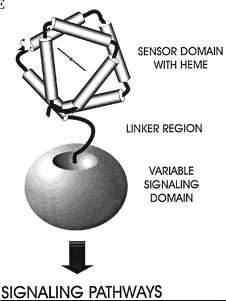 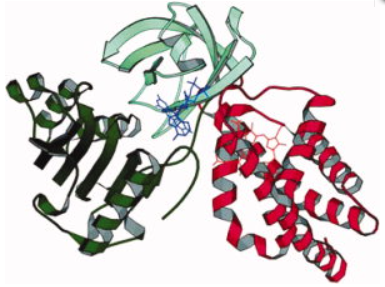 49
Leghemoglobīns
Atrodams pākšaugos, kuri satur slāpekli fiksējošās baktārijas
Monomērisks proteīns
Proteīnu sintezē augs, bet hēmu - baktērijas
Aptuveni 10x augstāka afinitāte pret skābekli kā cilvēka hemoglobīnam
Funkcijas:
1. apgādā baktērijas ar skābekli
2. uztur skābekļa koncentrāciju pietiekoši zemu, lai netraucētu nitrogenāzes darbībai
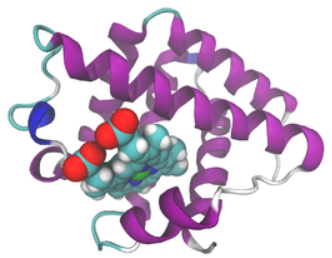 50
Hemocianīns
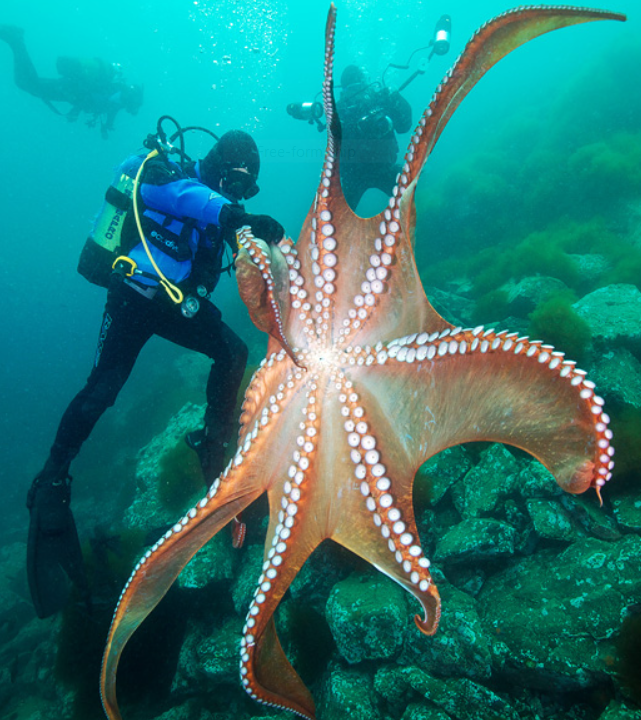 Dažu posmkāju un molusku skābekļa transportproteīns asinīs
Stukturāli atšķirīgs no globīniem
Nesatur hēmu
Histidīni koordinē divus vara jonus
Cu2+ joni piesaista skābekli
Cu2+ asinīm piešķir zilu krāsu
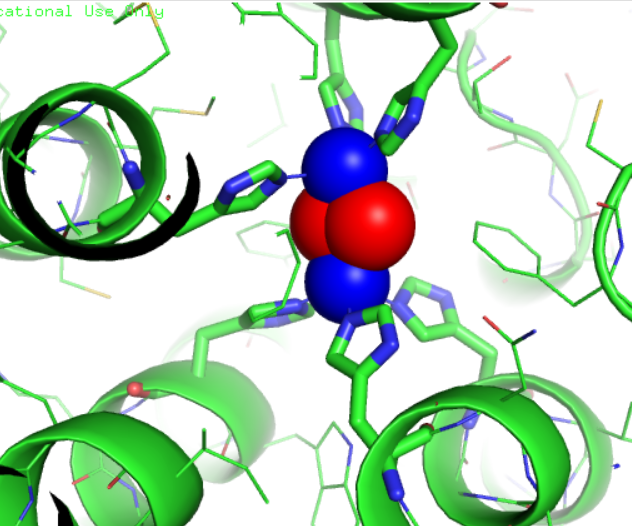 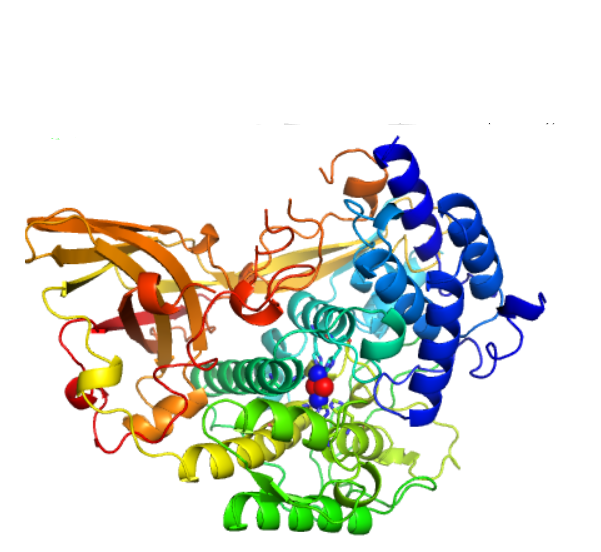 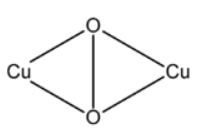 51
Hemocianīna un hemoglobīna salīdzinājums
Pie zemas skābekļa koncentrācijas un zemas temperatūras hemocianīns skābekli piesaista efektīvāk par hemoglobīnu
Daudzi hemocianīna izmantotāji dzīvo atbilstošos apstākļos – dziļi jūrā
52
Hemeritrīns
Dažu jūras bezmugurkaulnieku (sipunkulu, priāpulu, pleckāju) skābekļa transportproteīns
Līdzīgi hemocianīnam nesatur porfirīnu un metālu koordinē histidīni
Atšķirībā no hemocianīna, satur Fe, nevis Cu
O2 piesaista hidroperoksīda veidā
Asinīm piešķir violeti rozā krāsu
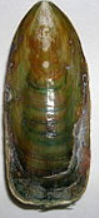 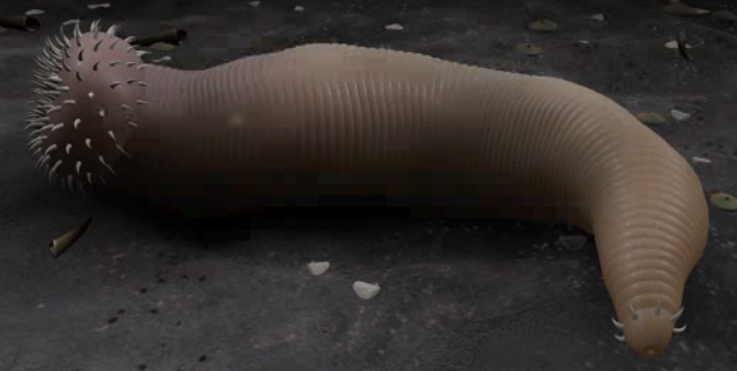 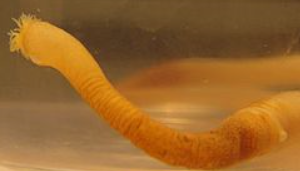 53
Hemeritrīns
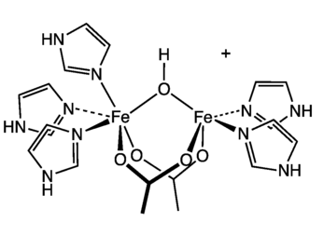 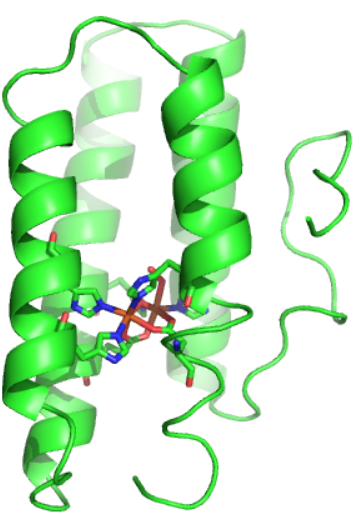 O2
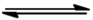 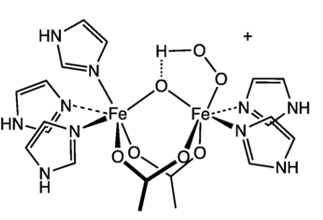 Atkarībā no sugas, var būt di-, tri-, tetra- un oktamēru formā
54